Geometria descrittiva dinamica
Indagine insiemistica sulla doppia proiezione ortogonale di Monge
COMPENETRAZIONE  DI  SOLIDI  A  FACCE  E  DI  ROTAZIONE
COMPOSIZIONE  CON  4  SOLIDI: CONO VERTICALE, CUBO, CONO ORIZZONTALE  E  SFERA
Indice
Il disegno di copertina
 è stato eseguito 
nell’a. s. 1992/93

da Scuderi Marco
della classe 5 A

dell’ Istituto Statale d’Arte «G. Mazara» di Sulmona

per la materia 
«Teoria e applicazioni di geometria descrittiva»
 del vecchio ordinamento 

Insegnante:
 Prof. Elio Fragassi
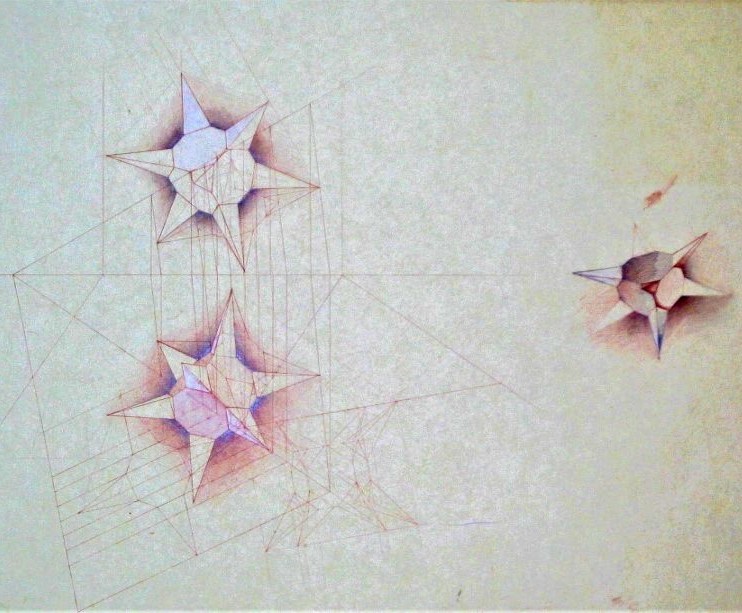 1
Solidi della composizione
2
Compenetrazione tra cono verticale e cubo
3
Compenetrazione tra cono verticale e sfera
4
Compenetrazione tra cubo e sfera
5
Compenetrazione tra cono orizzontale e sfera
6
Compenetrazione tra cono orizzontale e cubo
7
Specifica delle curve di compenetrazione
8
Solidi e relative curve di  compenetrazione
9
Immagine di sintesi della composizione
Per accedere alle pagine selezionare il numero
Il materiale può essere riprodotto citando la fonte
Autore   Prof. Arch. Elio Fragassi
GEOMETRIA DESCRITTIVA DINAMICA – COMPENETRAZIONE DI SOLIDI (DATI)
Torna a indice
La composizione è formata dai seguenti solidi
Cono circolare retto con la base unita a p1 e l’asse parallelo a p2
Cubo con una faccia ruotata di 30 gradi rispetto a p2, una unita a p1 e uno spigolo unito a p2
Sfera collocata nello spazio del diedro in posizione tangente ai piani di proiezione p1 e p2
lt
Cono circolare retto con la base unita a p2 e l’asse parallelo a p1
Torna a indice
GEOMETRIA DESCRITTIVA DINAMICA – COMPENETRAZIONE DI SOLIDI (1)
Compenetrazione cono verticale e cubo
Per ricercare la compenetrazione tra il cono verticale e il cubo immaginiamo di far appartenere la facce del cubo a due piani proiettanti a e b.
t2g
M’’a
M’’b
X’’
Essendo i due piani paralleli all’asse del cono determineranno i rami di due iperboli.
Le due curve si intersecano con lo spigolo del cubo nel punto X(X’;X’’)
lt
I punti Ma(M’a; M’’a) e Mb(M’b; M’’b) sono i punti massimi dei due rami delle iperboli della falda inferiore del cono appartenenti alle generatrici ortogonali ai piani stessi
t1a
M’b
Per la faccia superiore del cubo definiamo la compenetrazione mediante il piano orizzontale t2g che sezionerà il cono secondo una circonferenza
X’
M’a
t1b
Torna a indice
GEOMETRIA DESCRITTIVA DINAMICA – COMPENETRAZIONE DI SOLIDI (2)
Compenetrazione cono verticale e sfera
Per determinare la curva di compenetrazione tra il cono in posizione verticale con la base unita a p1  e la sfera immaginiamo di sezionare i due solidi con una serie di piani orizzontali a a quote diverse
t2a
t2a
t2a
t2a
t2a
t2a
Per ogni posizione del piano a1, a2, a3 . . .  di sezione si determineranno due circonferenze complanari che intersecandosi determinano i punti della curva di compenetrazione tra i due solidi di rotazione
t2a
t2a
t2a
lt
t2a
Collegando, opportunamente, su p1 detti punti si determinerà la curva di compenetrazione tra le due superfici dei due solidi
Definita la curva su p1 proiettiamo i punti sulle tracce dei rispettivi piani orizzontali su p2
Collegando questi punti si determinerà la curva di compenetrazione tra le superfici dei due solidi anche sul piano verticale
Torna a indice
GEOMETRIA DESCRITTIVA DINAMICA – COMPENETRAZIONE DI SOLIDI (3)
Compenetrazione tra cubo e sfera
Immaginiamo di far appartenere ogni faccia del cubo ad un specifico piano che taglia la sfera
6’’
t2a
1’’
4’’
2’’
3’’
Per la faccia superiore conduciamo il piano orizzontale a mediante il quale determiniamo la circonferenza di sezione della sfera
Per la faccia anteriore sinistra conduciamo il piano proiettante b mediante il quale definiamo la relativa circonferenza di sezione (ellisse in scorcio parziale)
5’’
lt
Per la faccia anteriore destra conduciamo il piano proiettante g mediante il quale definiamo la relativa circonferenza di sezione (ellisse in scorcio parziale)
1’
3’
º
5’
6’
2’
t1b
Per la faccia posteriore conduciamo il piano proiettante d mediante il quale definiamo la relativa circonferenza di sezione (ellisse in scorcio parziale)
t1d
I punti 1, 2, 3, 4 e le relative proiezioni hanno lo 
scopo di verificare le intersezioni tra le differenti 
curve ottenute dalla compenetrazione  mentre le curve dei piani g e d si intersecano nei due punti  5 e 6 lungo lo spigolo
4’
t1g
Torna a indice
GEOMETRIA DESCRITTIVA DINAMICA – COMPENETRAZIONE DI SOLIDI (4)
Compenetrazione tra cono orizzontale e sfera
Per determinare la curva di compenetrazione tra il cono con l’asse perpendicolare a p2 e la sfera immaginiamo di sezionare i due solidi con una serie di piani frontali a con aggetti differenti
Anche in questo caso, per ogni posizione del piano di sezione, si determineranno due circonferenze complanari che intersecandosi determinano i punti della curva di compenetrazione tra i due solidi di rotazione
lt
t1a
t1a
Determinati tutti i punti sul semipiano verticale p2 li proiettiamo sui relativi piani frontali posizionati su p1 ad aggetti diversi
t1a
t1a
t1a
Collegando opportunamente, sia su p1 che su p2 detti punti, si determinerà la curva di compenetrazione tra le due superfici dei due solidi di rotazione
t1a
t1a
t1a
t1a
t1a
Torna a indice
GEOMETRIA DESCRITTIVA DINAMICA – COMPENETRAZIONE DI SOLIDI (5)
Compenetrazione tra cubo e cono orizzontale
Dopo aver ribaltato il cono su p2 facciamo passare sulla faccia superiore del cubo un piano orizzontale a che taglierà il cono sia sulla base che sulla falda
t2a
M’’
B’’
A’’
Essendo il piano parallelo all’asse del cono si definirà la curva del ramo di una iperbole che interseca la base del cono nei punti A(A’;A’’) e B(B’;B’’) e la generatrice ortogonale al piano nel punto M(M’;M’’)
Per la faccia posteriore del cubo facciamo passare un piano proiettante b che taglia il cono generando una ellisse definita mediante la ricerca delle dimensioni dei due assi
lt
B’
A’
Per la faccia anteriore destra appartenente al piano g si sviluppa la ricerca della curva per punti
Individuate le proiezioni ortogonali delle generatrici si determina, su p1, il punto d’intersezione di ciascuna di queste con il piano g
M’
t1b
Proiettando questi punti su p2 si determinano i punti
che, collegati tra loro, definiscono la curva di sezione 
del cono e, quindi, di compenetrazione tra il cubo e il cono
t1g
Sviluppate le operazioni grafiche indicate si possono collegare, su p2, i punti definiti e costruire la porzione di ellisse di compenetrazione
Torna a indice
GEOMETRIA DESCRITTIVA DINAMICA – COMPENETRAZIONE DI SOLIDI (6)
Completata la ricerca facciamo la sintesi di tutte le curve come di seguito
Cono verticale cubo e sfera
Ramo iperbole piano a
Circonferenza piano g
Ramo iperbole piano b
Curva tra cono e sfera
Cubo e sfera
Circonferenza faccia superiore
lt
Circonferenza faccia anteriore sinistra
Circonferenza faccia anteriore destra
Circonferenza faccia posteriore
Cubo e cono orizzontale
Ramo iperbole faccia superiore
Ellisse faccia posteriore
Ellisse faccia anteriore
Sfera e cono orizzontale
Curva tra cono orizzontale e sfera
Torna a indice
GEOMETRIA DESCRITTIVA DINAMICA – COMPENETRAZIONE DI SOLIDI (7)
Per dare consistenza tridimensionale alla composizione evidenziamo i singoli solidi con appropriate campiture grafiche utilizzando come separatrici le curve individuate nelle operazioni sviluppate nelle pagine precedenti
lt
GEOMETRIA DESCRITTIVA DINAMICA – COMPENETRAZIONE DI SOLIDI (8)
Torna a indice
Eliminate tutte le costruzioni, tutte le operazioni e le parti nascoste i solidi della composizione si presentano così articolati
Cono verticale
lt
Cubo
Cono orizzontale
Sfera
Torna a indice
Per maggiore completezza ed approfondimento degli argomenti si può consultare il seguente sito

https://www.eliofragassi.it/